9th Honors 10.22.14
Turn in: 
Cornell Notes on Video


Take out: 

Planner, additional notes, pen/pencil

Today’s Learning Objectives:

I can describe cultural aspects of the Aztec civilization.
Today’s Agenda:
Some thoughts on the Aztecs
Viewing Guide project


HW: 
“Aztecs Control Central America” Critical Read
A or B video—you will have time tomorrow as well—bring head phones if you’d like…
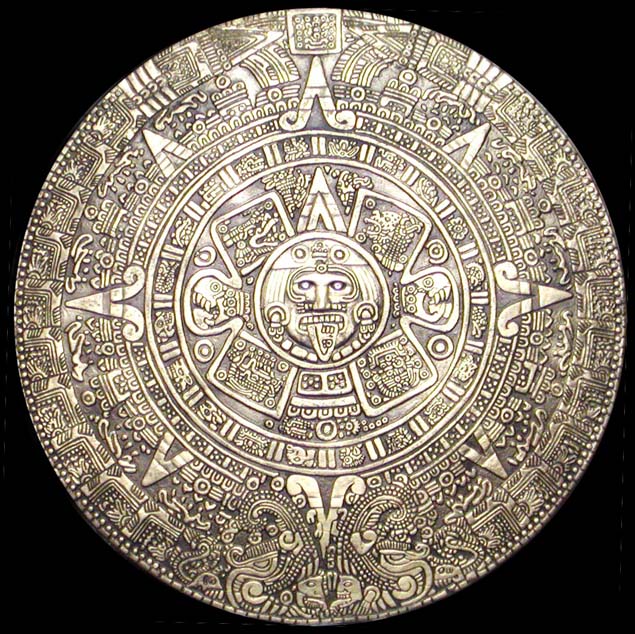 The AztecsAztlan: “White Land”
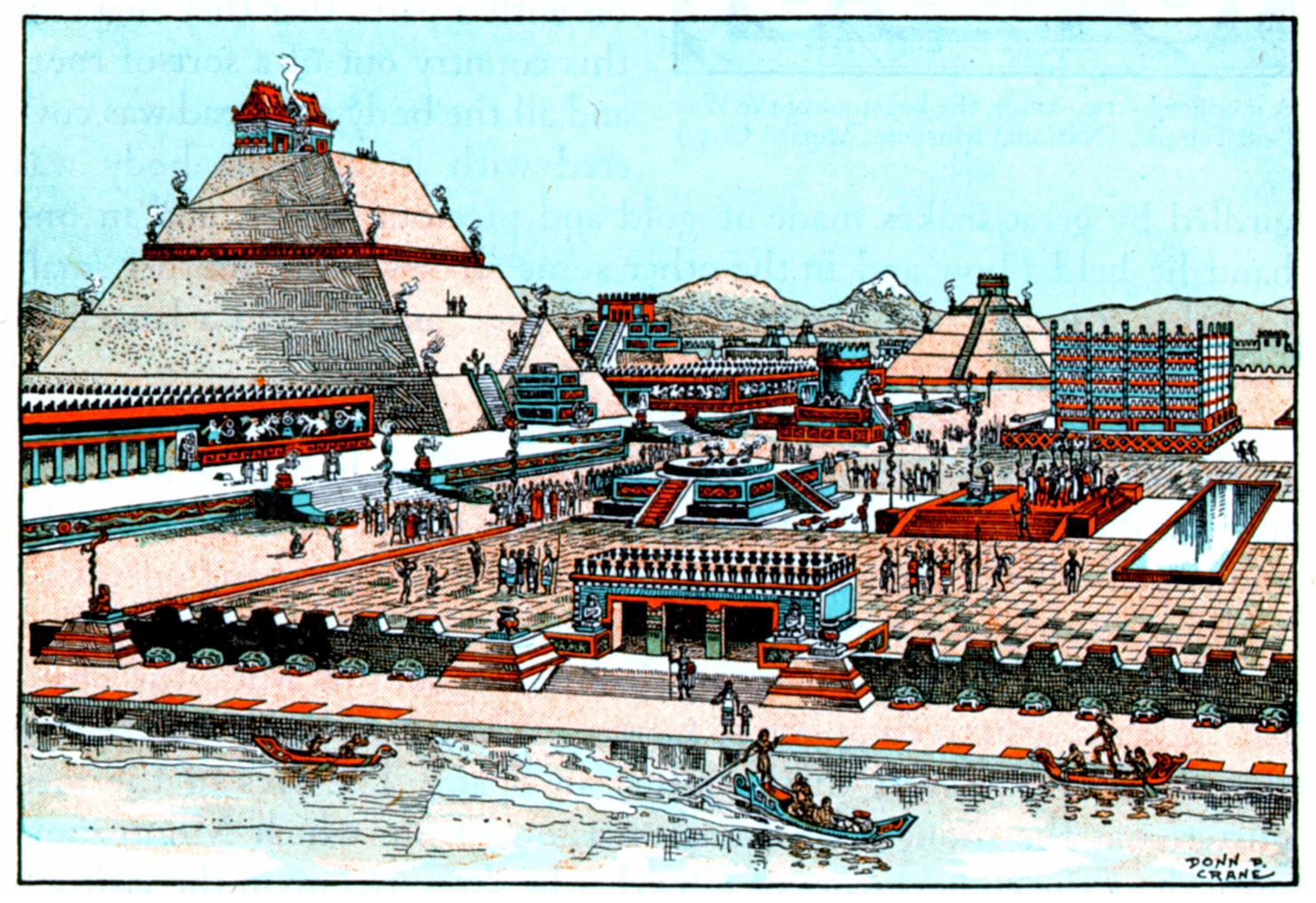 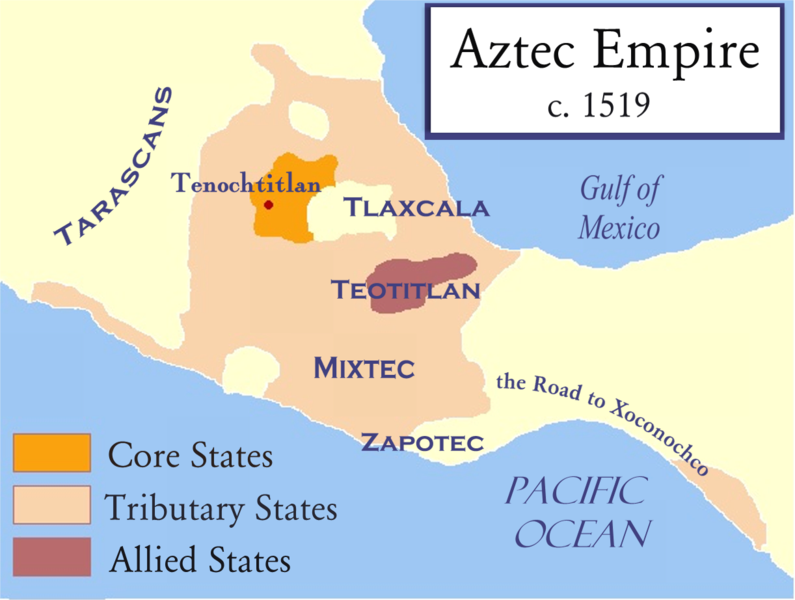 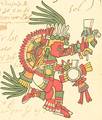 Religion
Polytheistic
Animism
The Aztec and the Maya each had over 1500 gods. These gods controlled all of the natural world:
	Rain, sun, rivers, crops, even war—possibly multiple gods for 		the same purpose 

The Aztecs believed that they had been chosen by the gods for a special job. 

The Aztecs believed that their job was to feed and assist the gods. 

If the Aztecs failed to feed the gods, the universe would be destroyed.
Weetz-ee-loh-POSHT-lee

Aztec God of War and Sun

Responsible for the sun rising, defeating darkness.

He cannot do it alone!
Huitzilopochtli
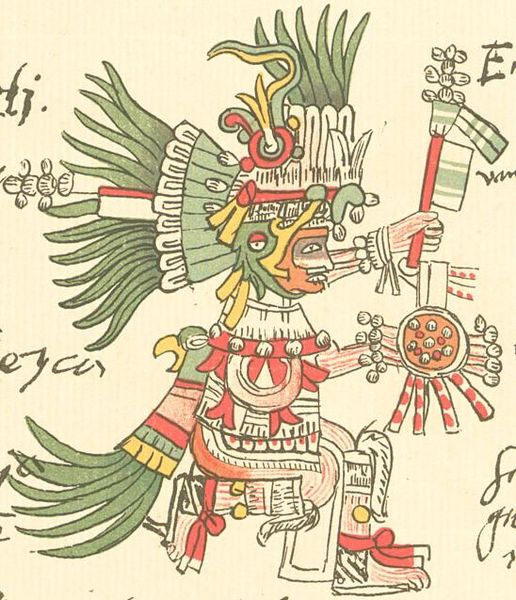 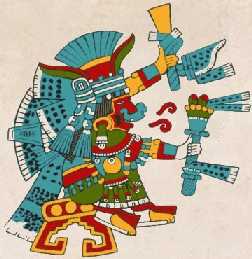 TlalocTL-La-Lock
The Rain God
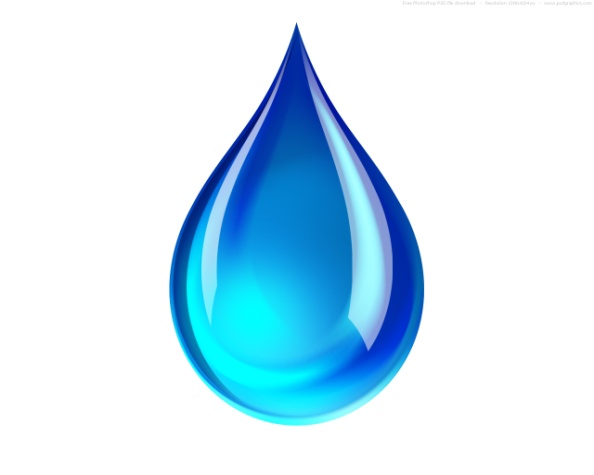 Nanahuatzin(Nana-wat-zin) The Sun God--wait a minute…different role
Lit himself on fire to provide light, heat, and life for the world.

He needs blood to keep going.
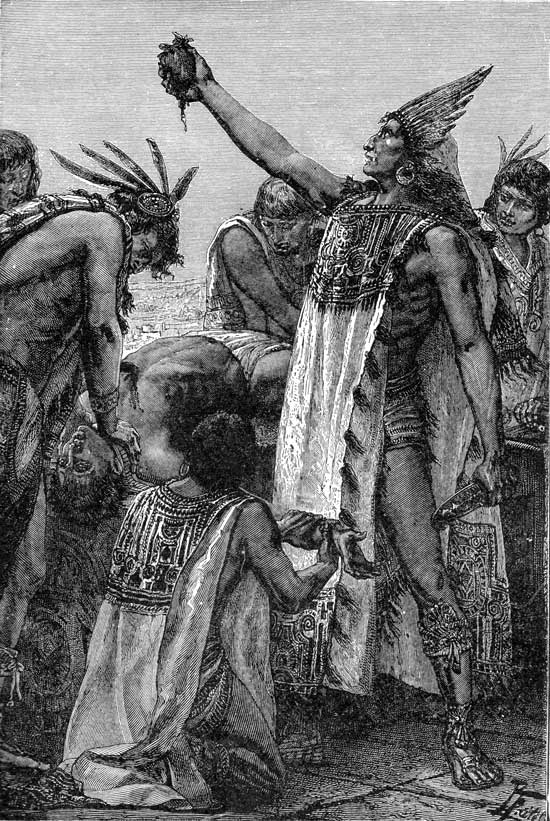 The Aztecs believed that they had been chosen by the gods for a special job. 

The Aztecs believed that their job was to feed and assist the gods. 

If the Aztecs failed to feed the gods, the universe would be destroyed.
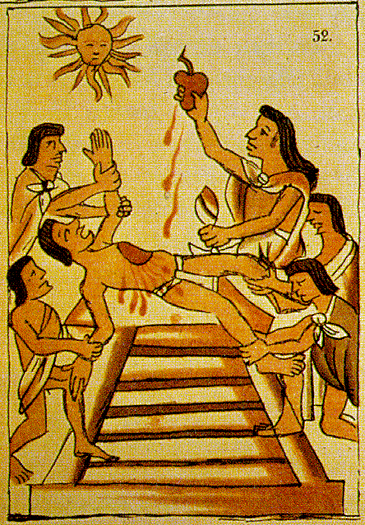 Rain is important
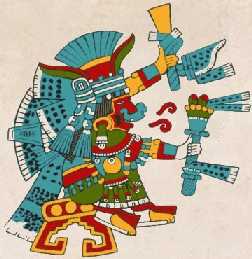 Children were especially chosen to be sacrificed to Tlaloc, the rain god.
Corn! Gotta eat…right Mr. Maslow?
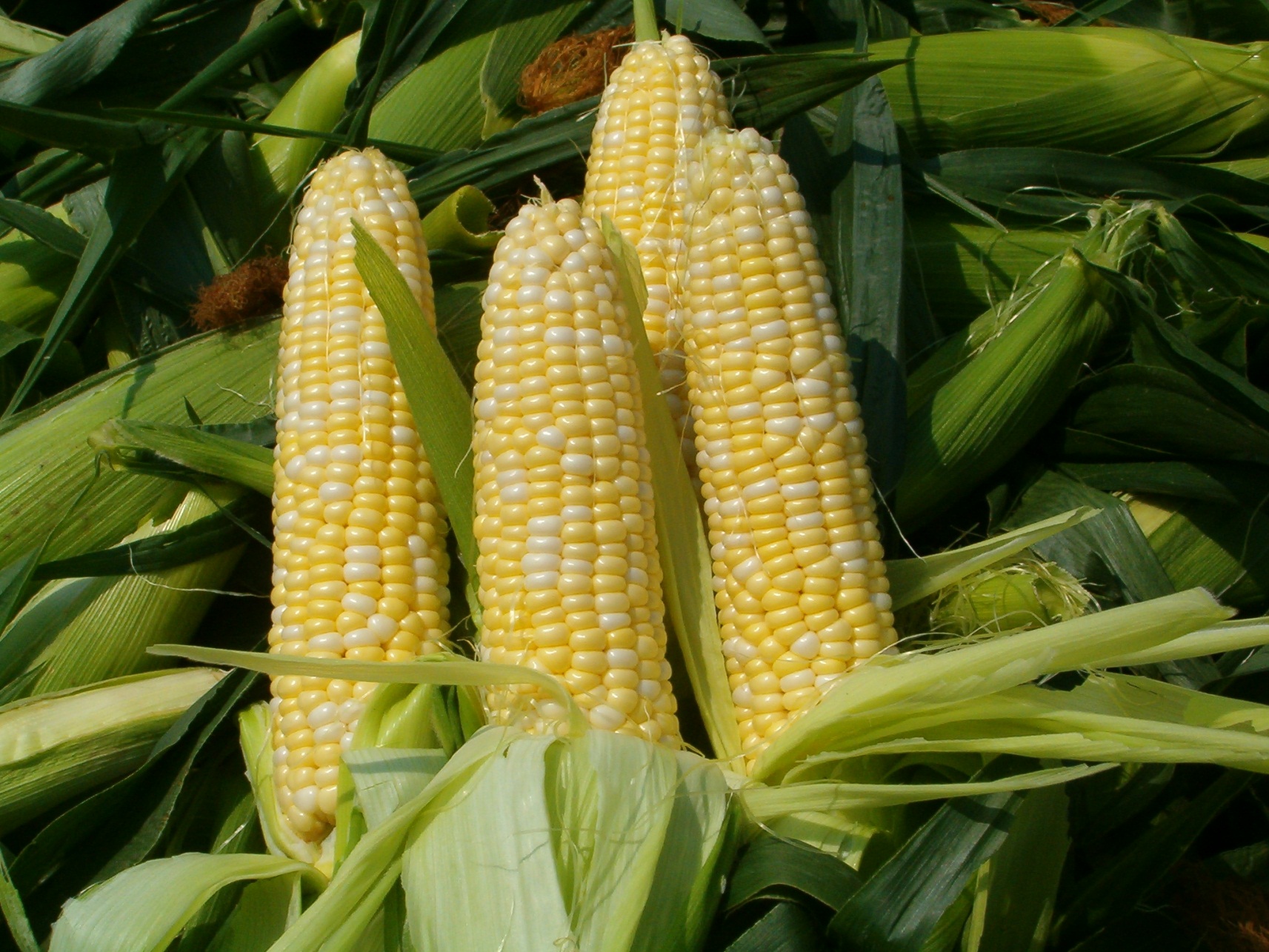 Child Sacrifices
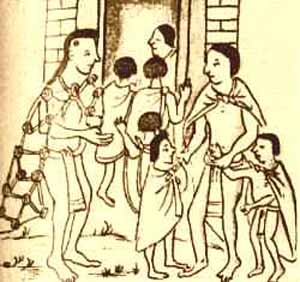 Any Volunteers?
Evidence shows that nearly all of the children had some sort of deficiency—cavities, abscesses, bone disease, etc.
Also, suggested some might have fingernails removed prior to sacrafice…
What does this tell us?
Rain is important
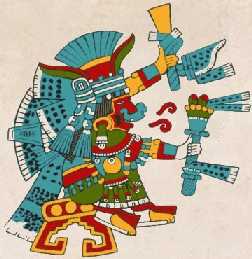 Children were especially chosen to be sacrificed to Tlaloc, the rain god. 

The Aztecs believed that the tears of new-born or very young children could ensure rain.
The Aztecs controlled the Valley of Central Mexico. 

It was a theocratic empire.

The Aztecs would often wage wars for the sole purpose of gathering prisoners to sacrifice.
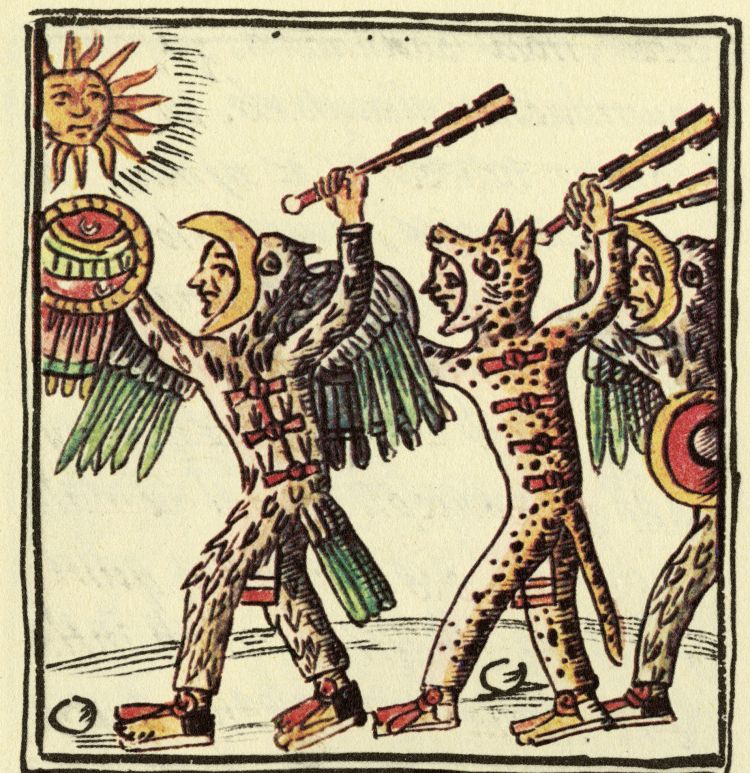 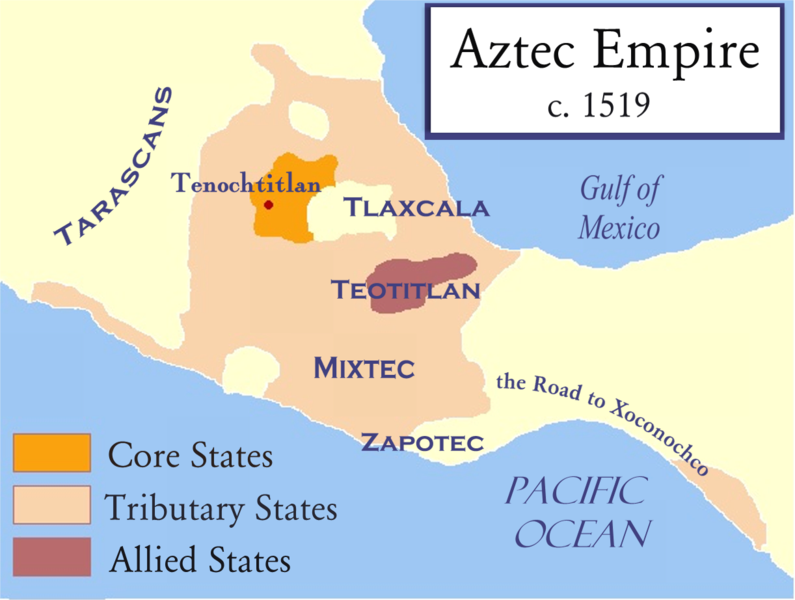 Tenochtitlan: Aztec Capital
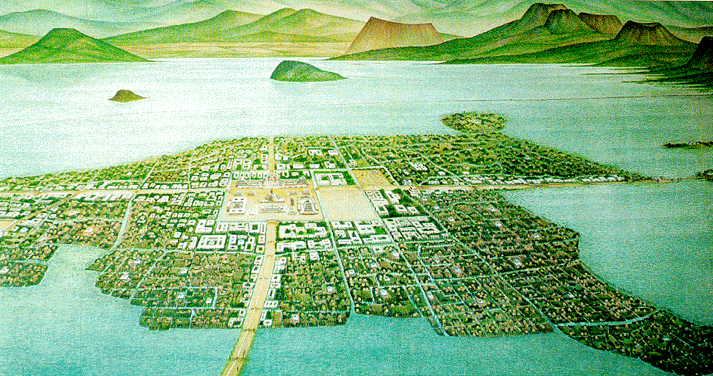 “The Venice of the New World”
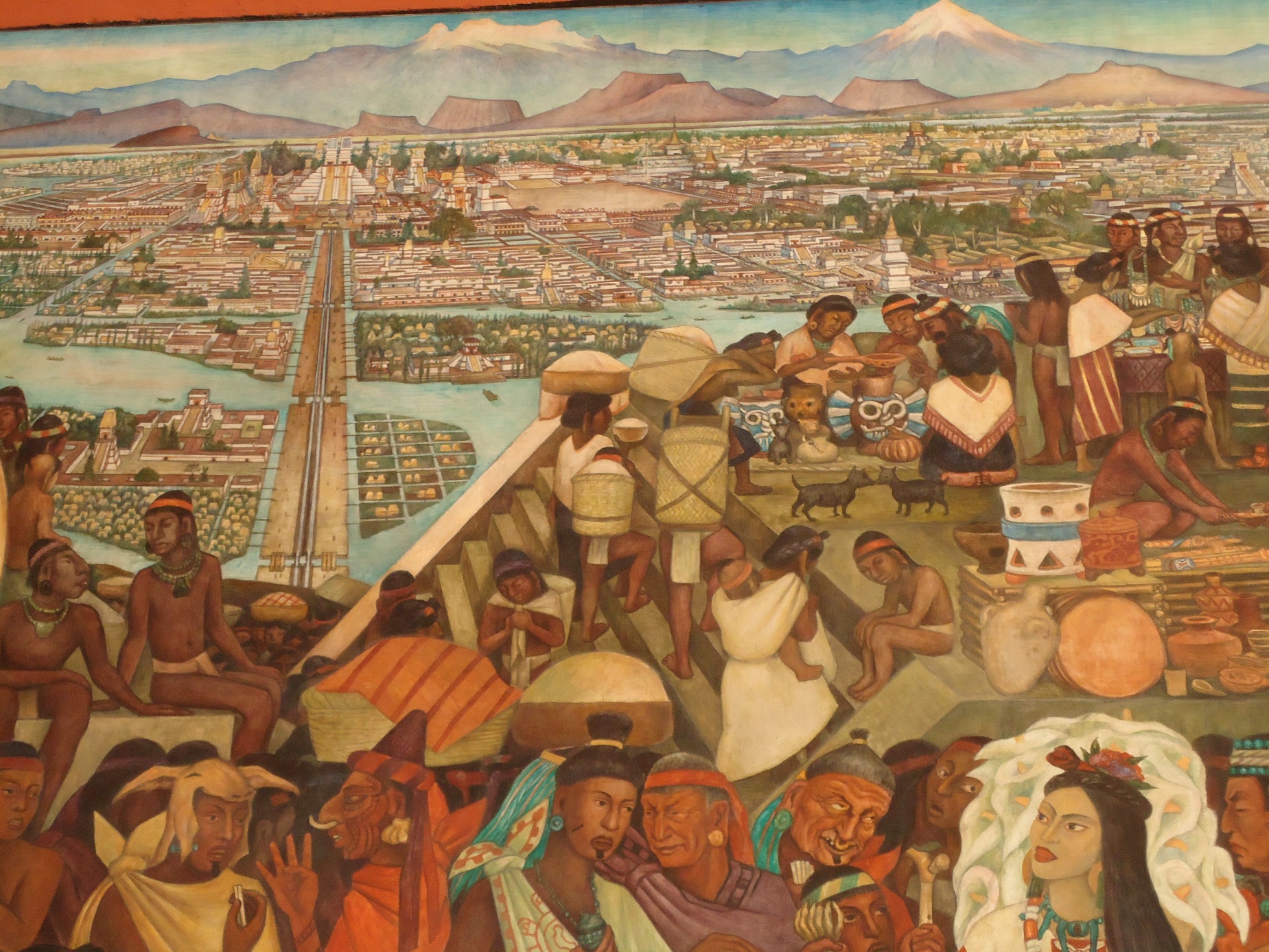 Chinampas: Aztec Agriculture
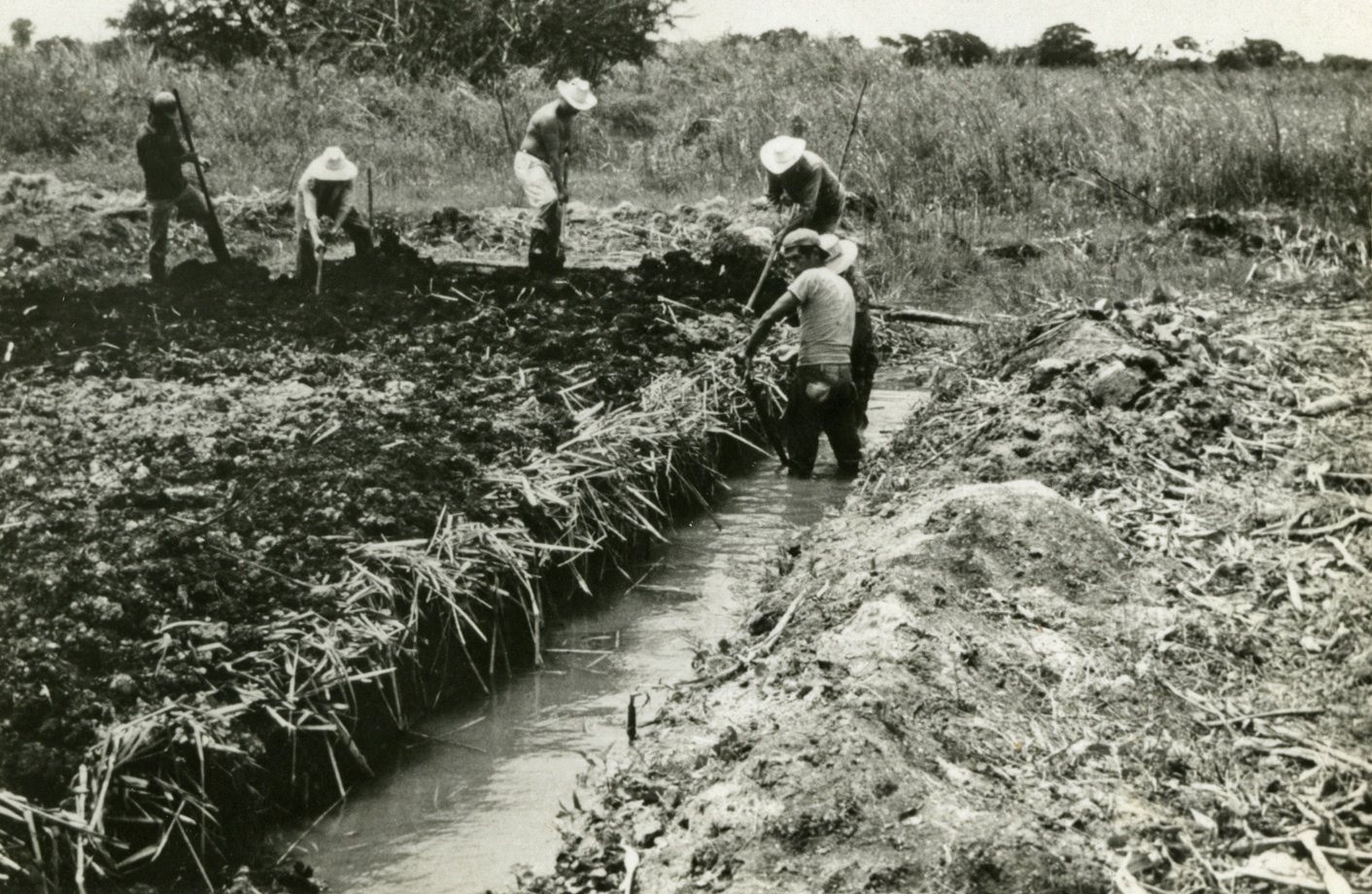 http://www.history.com/videos/aztec-ingenuity#aztec-ingenuity
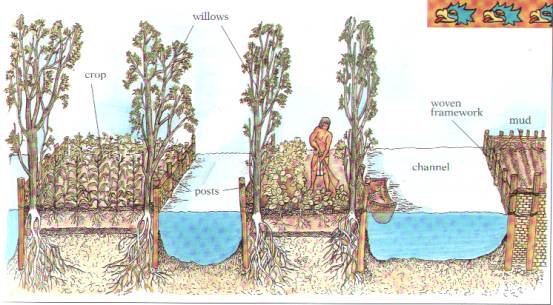 Aztec Mythology
Quetzlcoatl (Ketsal-ko-a-tl): a powerful god, who had left Mexico. He would return…

He had:
White skin!
Feathers 
(or hair) on his face…
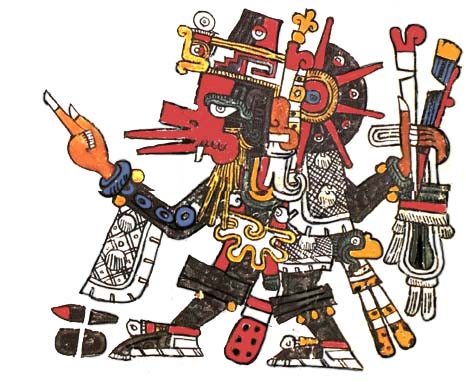 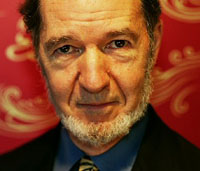 9th Honors 10.22.14
Turn in: 
Cornell Notes on Video


Take out: 

Planner, additional notes, pen/pencil

Today’s Learning Objectives:

I can describe cultural aspects of the Aztec civilization.
Today’s Agenda:
Some thoughts on the Aztecs
Viewing Guide project


HW: 
“Aztecs Control Central America” Critical Read
A or B video—you will have time tomorrow as well—bring head phones if you’d like…